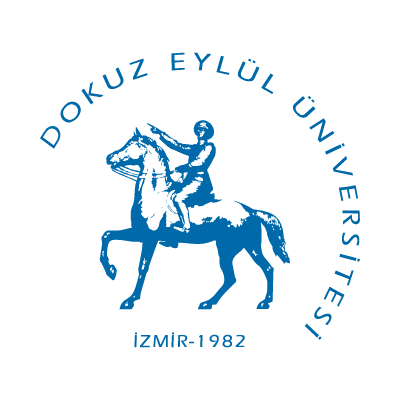 DEÜ Metalurji ve Malzeme Mühendisliği Bölümü 20… - 20… …… Dönemi Bitirme Projesi
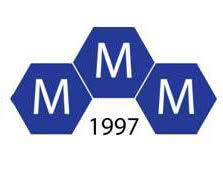 PROJE BAŞLIĞI 
(Times New Roman 50 Punto)
(En fazla üç satır tavsiye edilir)
Öğrenci İsim SOYİSİM leri (Times New Roman 36 Punto)
Proje Yürütücüsü: …………. (Times New Roman 36p)	Proje Danışmanları: ………………	       ………………………
PROJENIN AMACI, KONUSU ve KAPSAMI
Times New Roman 24 punto. 2 metre uzaklıktan görülebilecek şekilde olmalır.
ÖZET
GİRİŞ
Times New Roman 24 punto. 2 metre uzaklıktan görülebilecek şekilde olmalır.
Times New Roman 24 punto. 2 metre uzaklıktan görülebilecek şekilde olmalır.
DENEYSEL ÇALIŞMALAR
SONUÇLAR ve TARTIŞMA
Times New Roman 24 punto. 2 metre uzaklıktan görülebilecek şekilde olmalır.
Times New Roman 24 punto. 2 metre uzaklıktan görülebilecek şekilde olmalır.
GERÇEKÇİ KISITLAR
GENEL SONUÇLAR ve ÖNERİLER
Times New Roman 24 punto. 2 metre uzaklıktan görülebilecek şekilde olmalır.
Times New Roman 24 punto. 2 metre uzaklıktan görülebilecek şekilde olmalır.
TEŞEKKÜR veya DESTEK VERENLER
KAYNAKLAR
Times New Roman 24 punto. 2 metre uzaklıktan görülebilecek şekilde olmalır.
Times New Roman 24 punto. 2 metre uzaklıktan görülebilecek şekilde olmalır.